Coupling Stochastic Convection Parameterization with ZM in E3SM
Guang Zhang1, Yong Wang2, Shaocheng Xie3

1 Scripps Institution of Oceanography, UCSD
2 Dept. of Earth System Science, Tsinghua University
3 Lawrence Livermore National Laboratory
Outline
Why stochastic parameterization?

Parameterization specifics

Results

Summary
2
Stochasticity of Convection
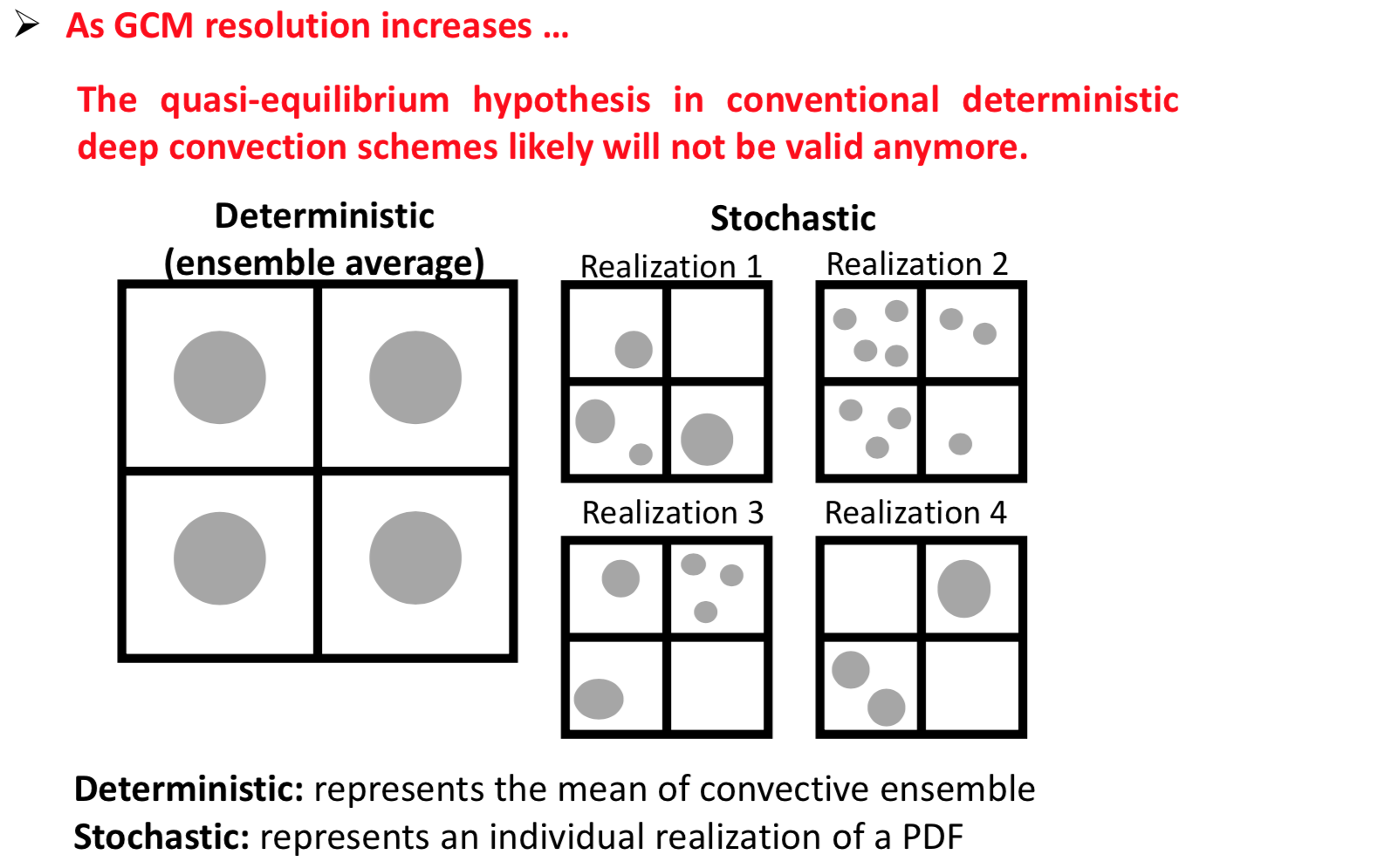 3
Stochasticity of Convection
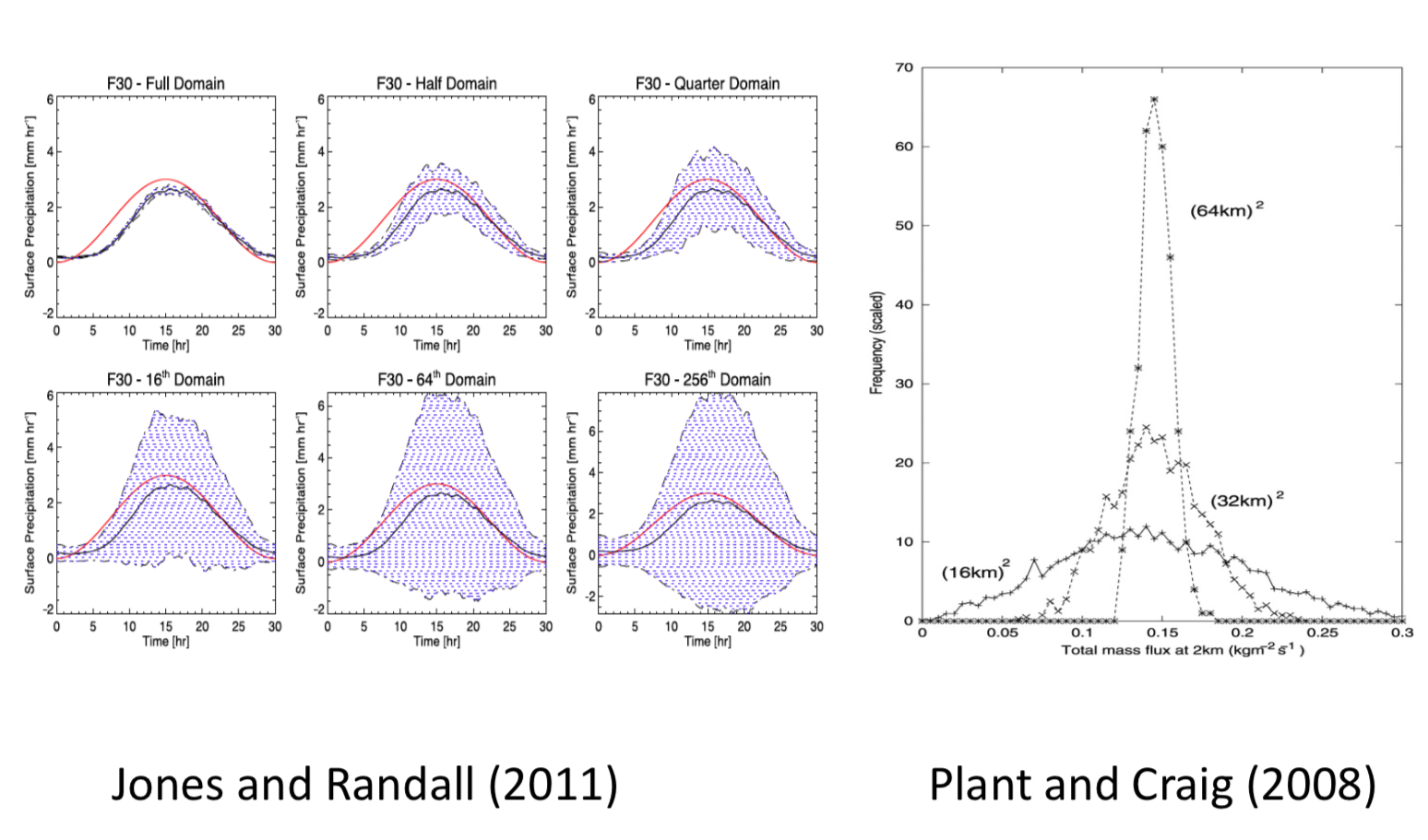 deterministic
mean value
stochasticity
4
A physically based stochastic convection model(Plant and Craig 2008)
for n=0, 1, 2,…
Assume clouds are initiated randomly in space, triggering n clouds follows Poisson distribution
Assume non-interacting clouds:
cloud mass flux follows Boltzmann distribution
The probability of triggering one cloud with mass flux 
     between m and m+dm
5
Coupling PC08 with the ZM deterministic scheme
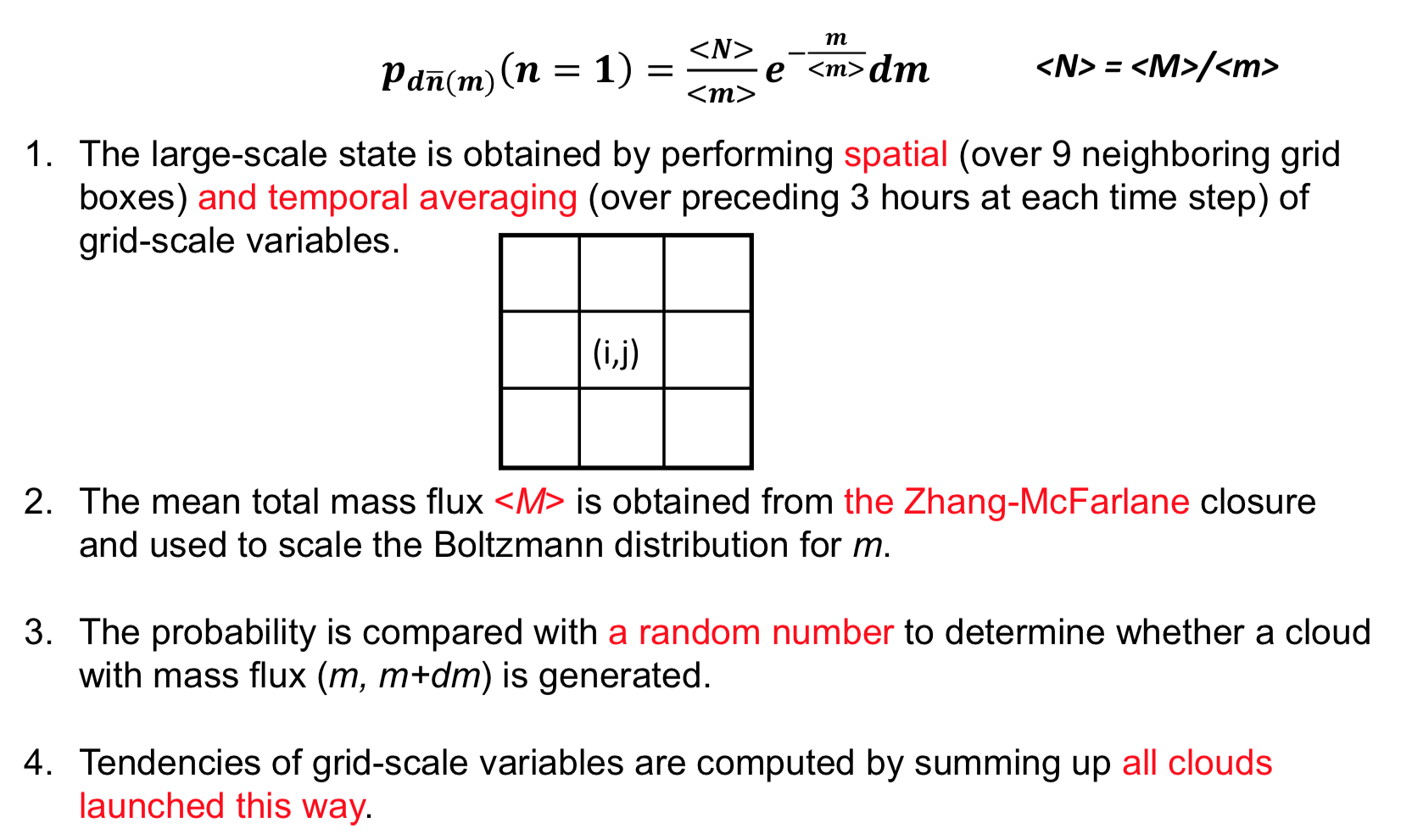 The averaged variables are used in closure only to compute <M> !
6
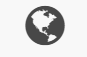 Model:   EAMv1
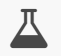 Configuration: AMIP (6 years each)
CTL: Standard Model
EXP: Stochastic Parameterization
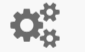 7
Precipitation (EAMv1)
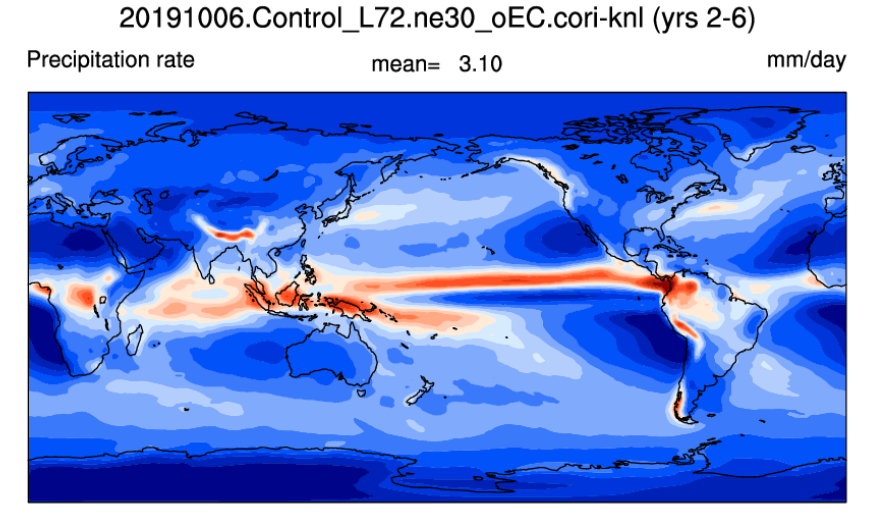 CTL
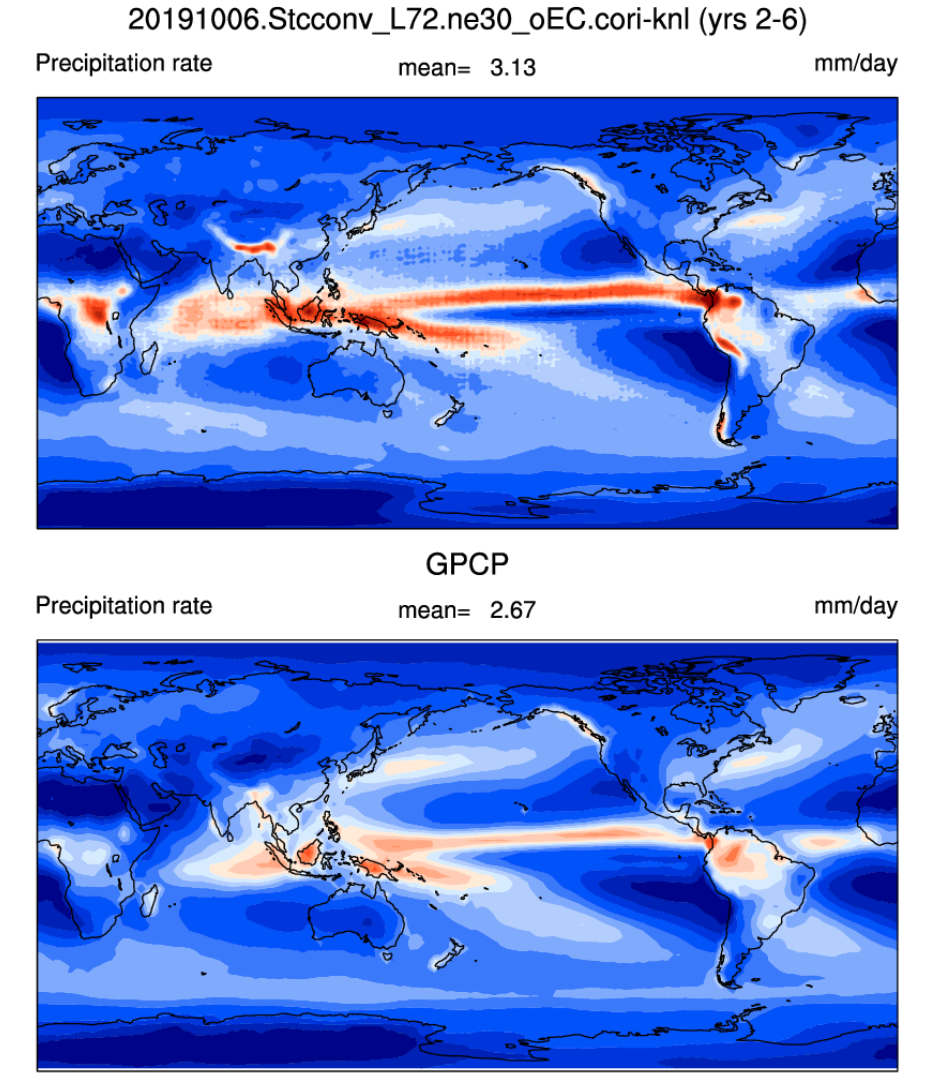 EXP
GPCP
8
Convective & Large-scale precipitation
Convective
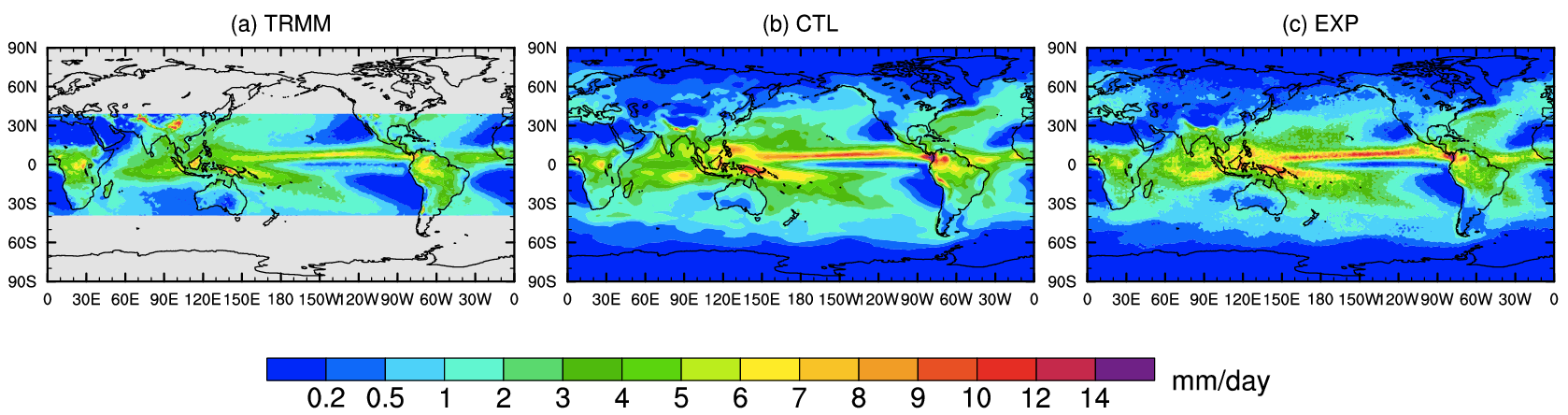 Large-scale
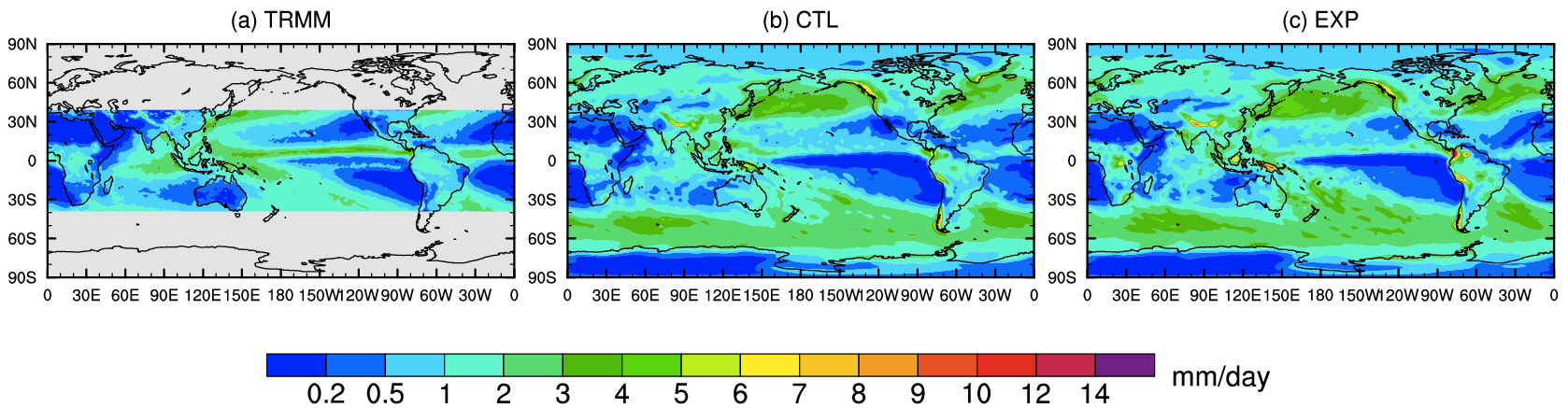 9
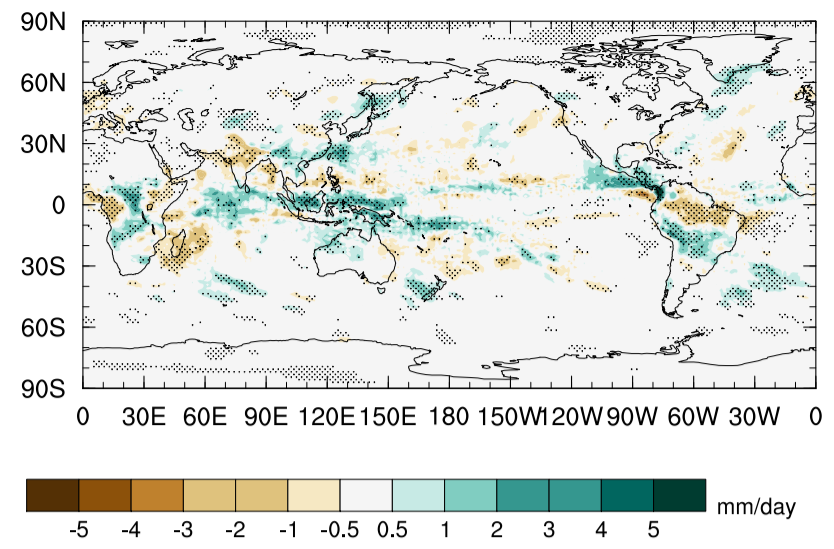 EXP – CTL
Total Precipitation
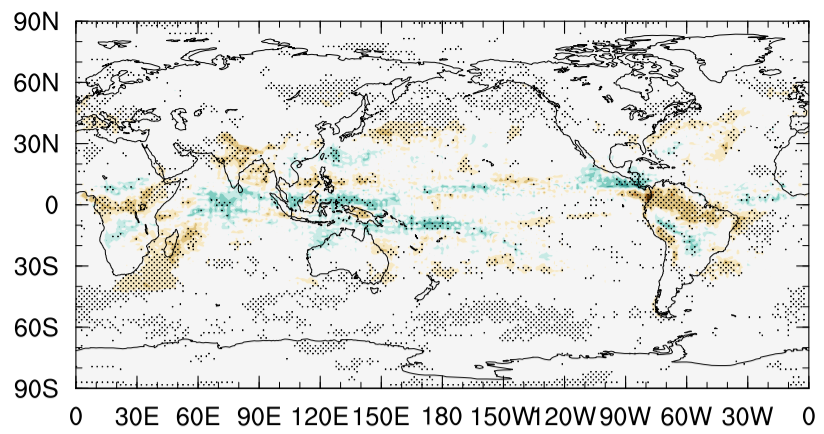 Convective Precipitation
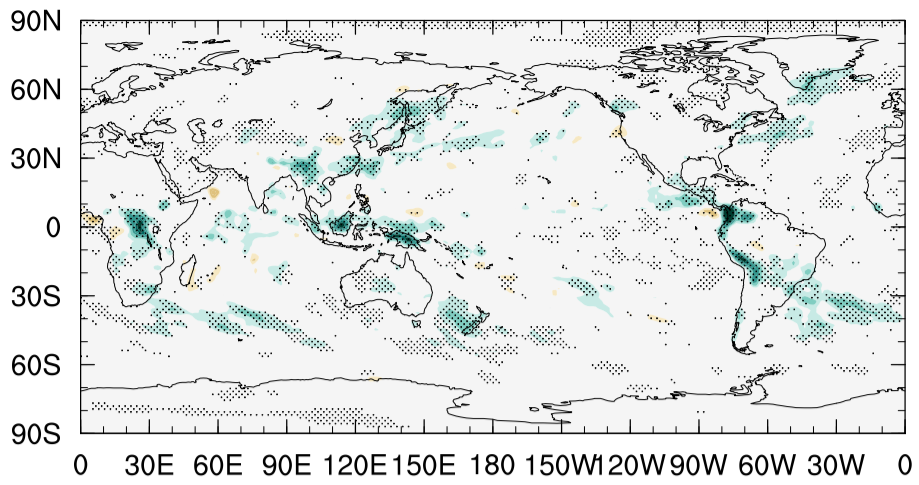 Large-scale Precipitation
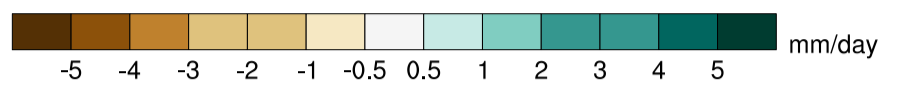 10
PDF of Daily Precipitation (Tropics)
Convective Precipitation
Large-scale Precipitation
Total Precipitation
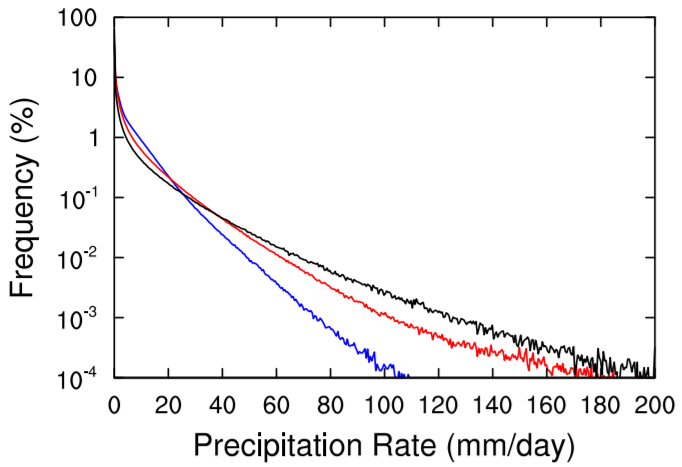 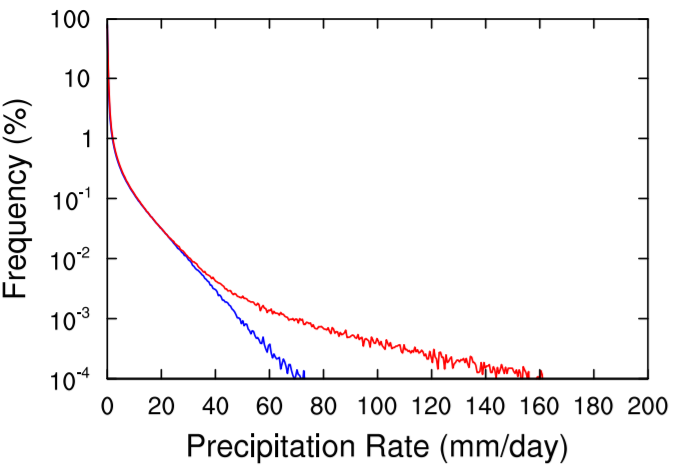 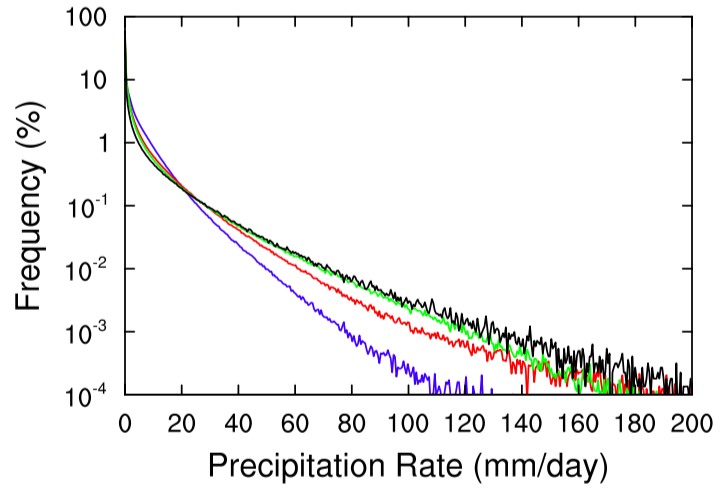 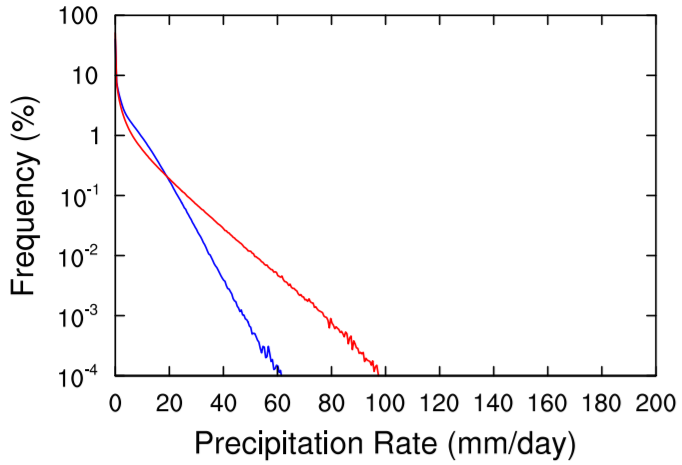 TRMM
CTL
EXP
EXP (30 levels)
TRMM
CTL
EXP
11
PDF of Daily Precipitation (Tropics)
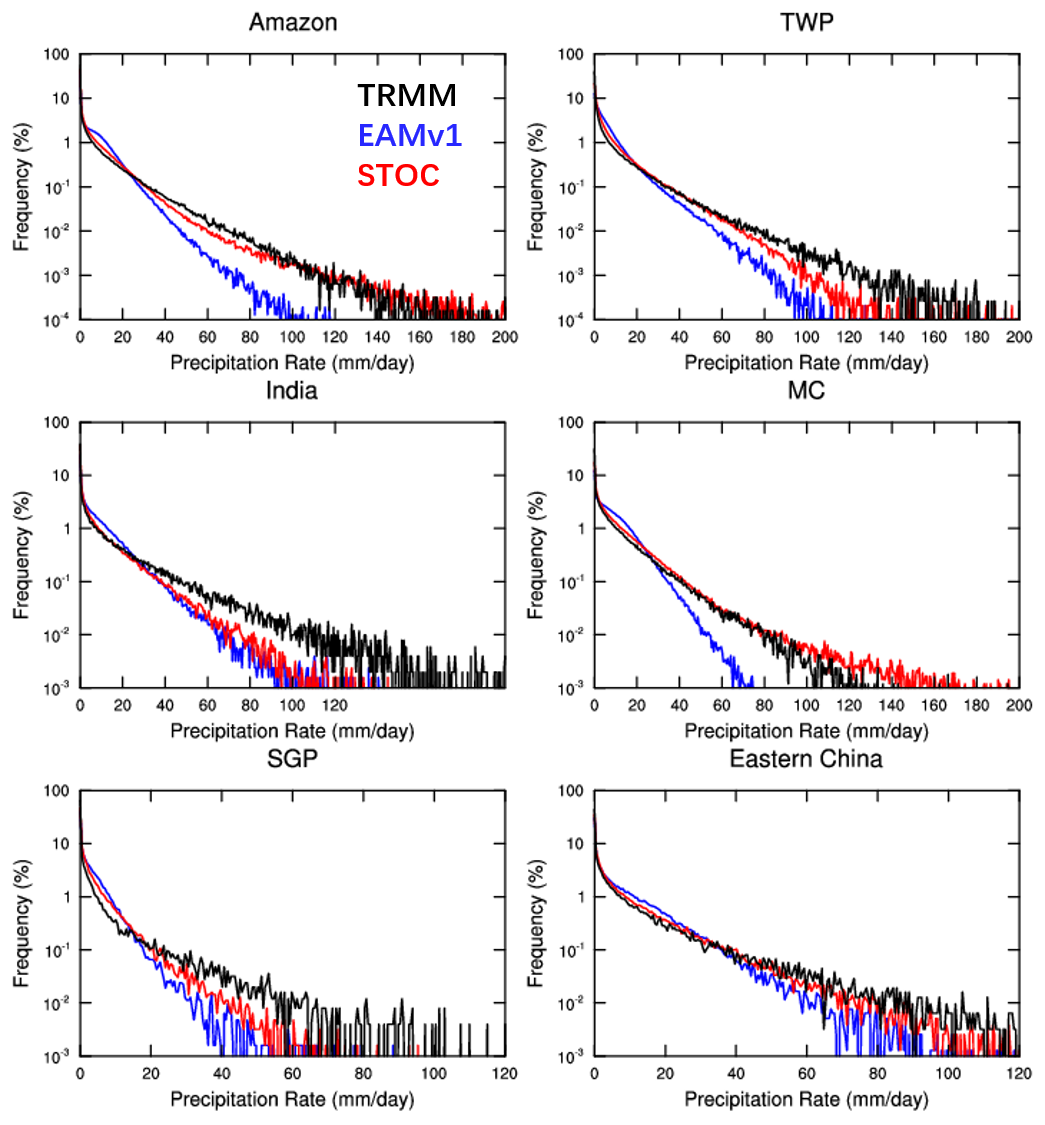 12
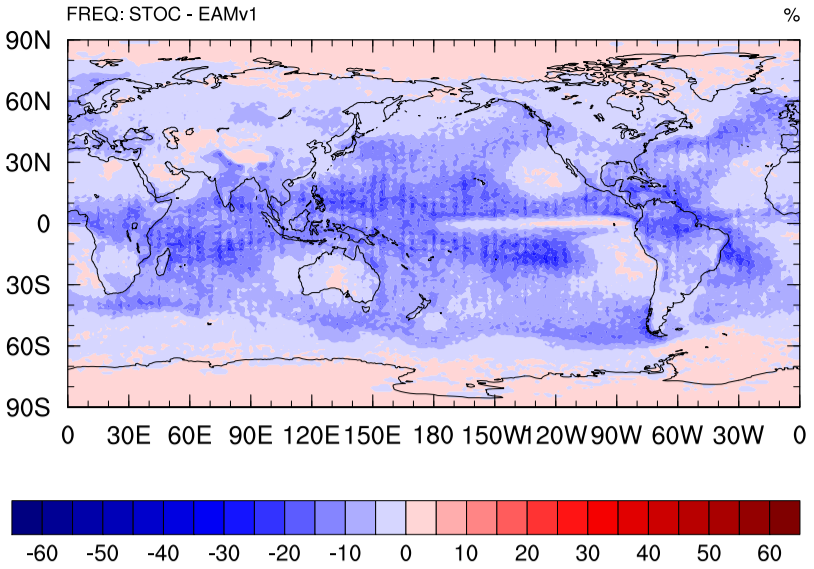 Frequency of Convective Precipitation
EXP-CTL
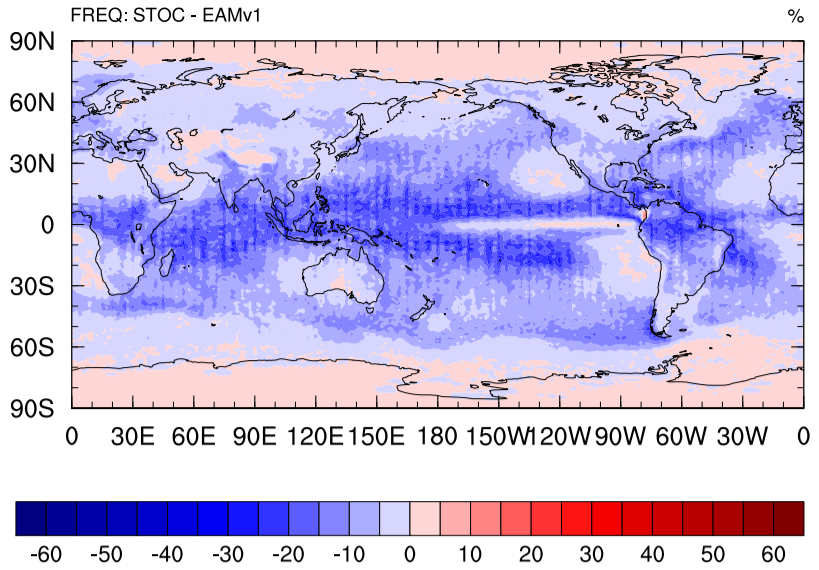 Frequency of Convective Precipitation < 20 mm/day EXP-CTL
13
Intraseasonal Variability
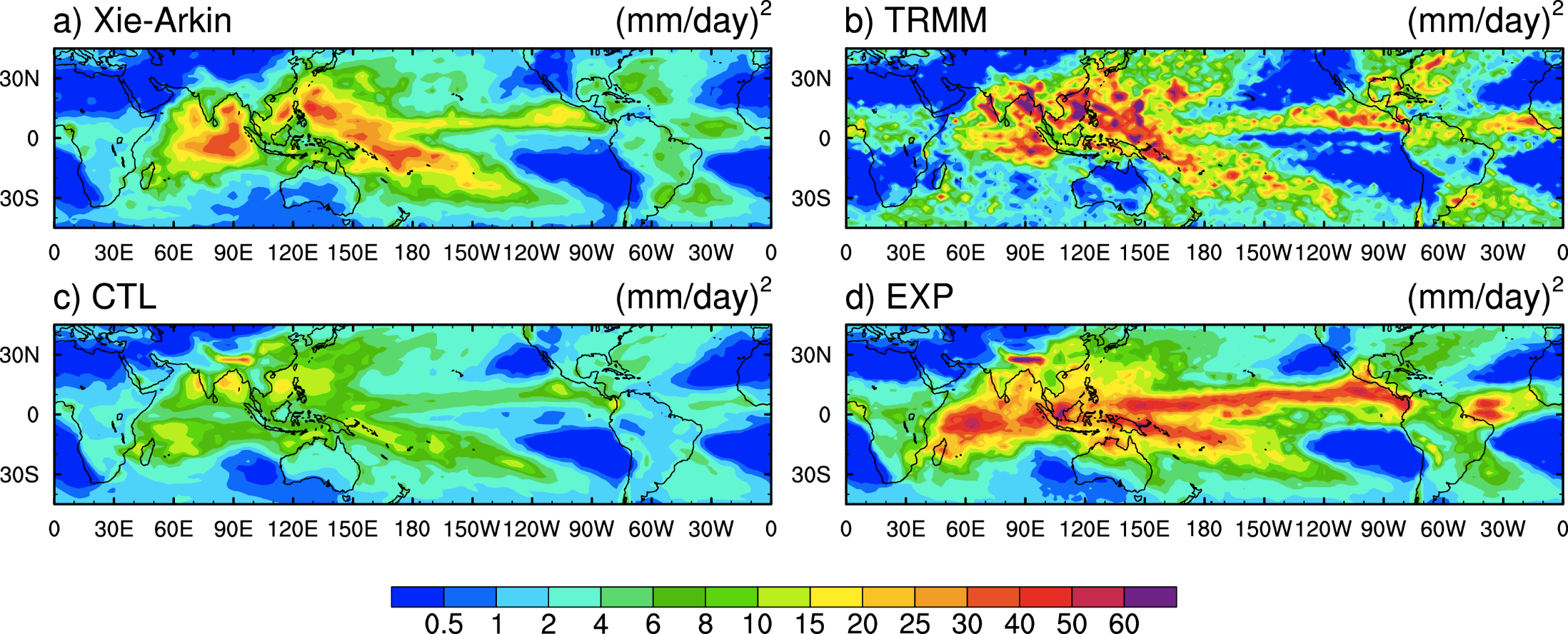 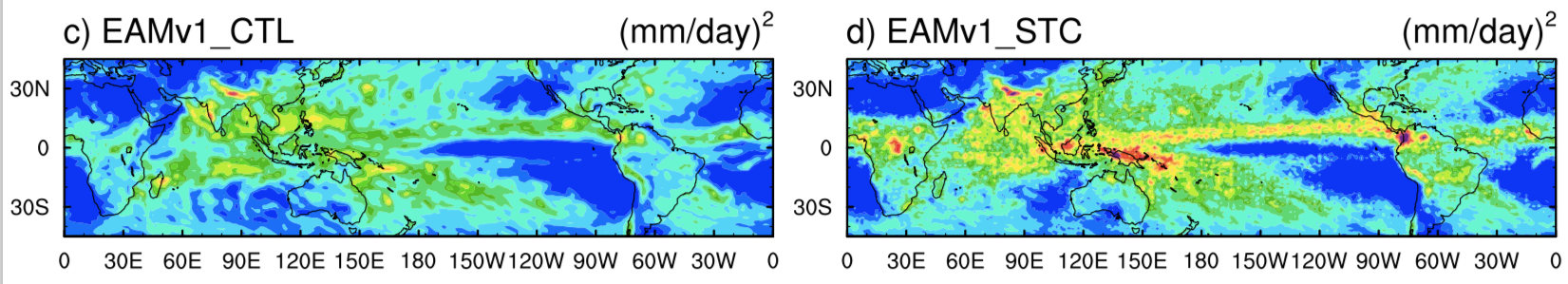 EXP
CTL
14
Intraseasonal Variability
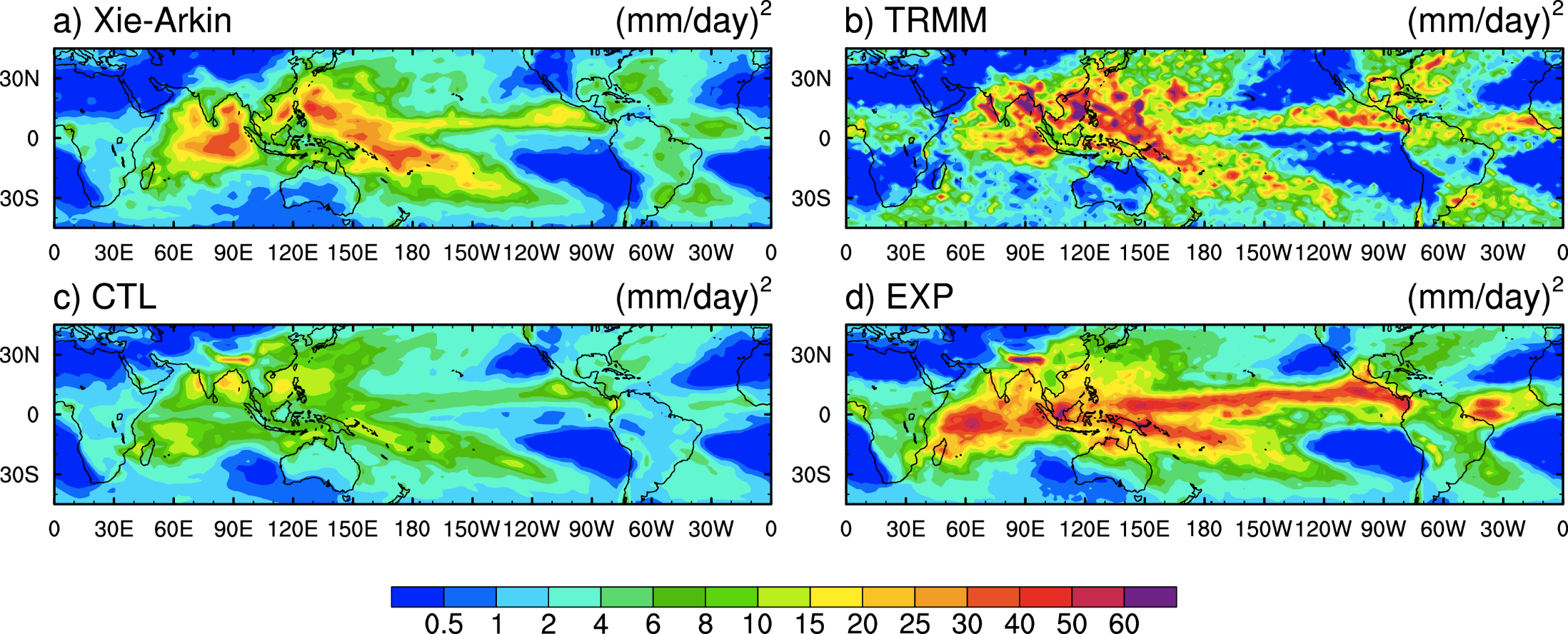 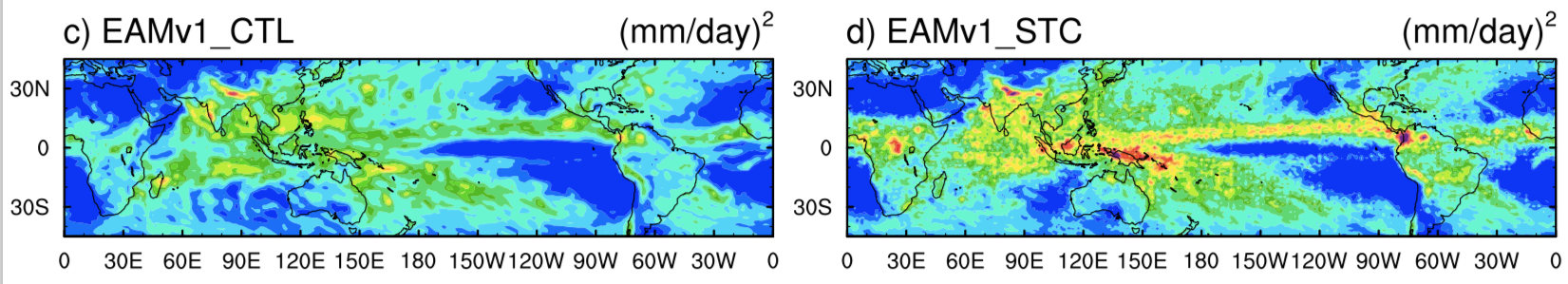 EXP
CTL
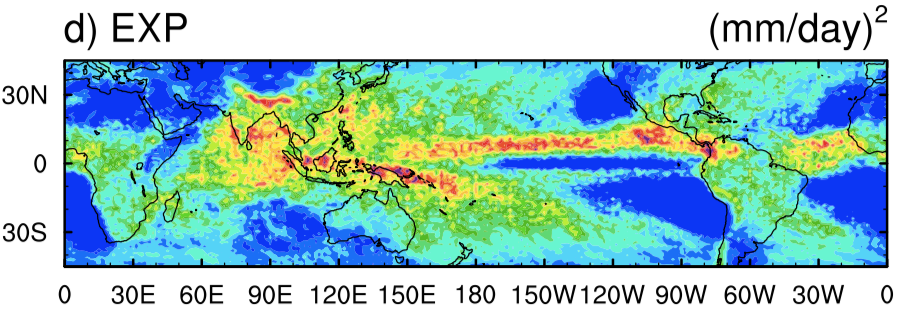 EXP (30 levels)
15
Synoptic-scale Variance
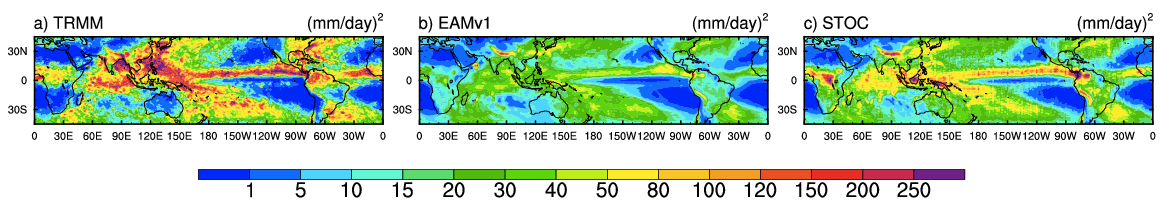 16
Column water vapor       Liquid water path
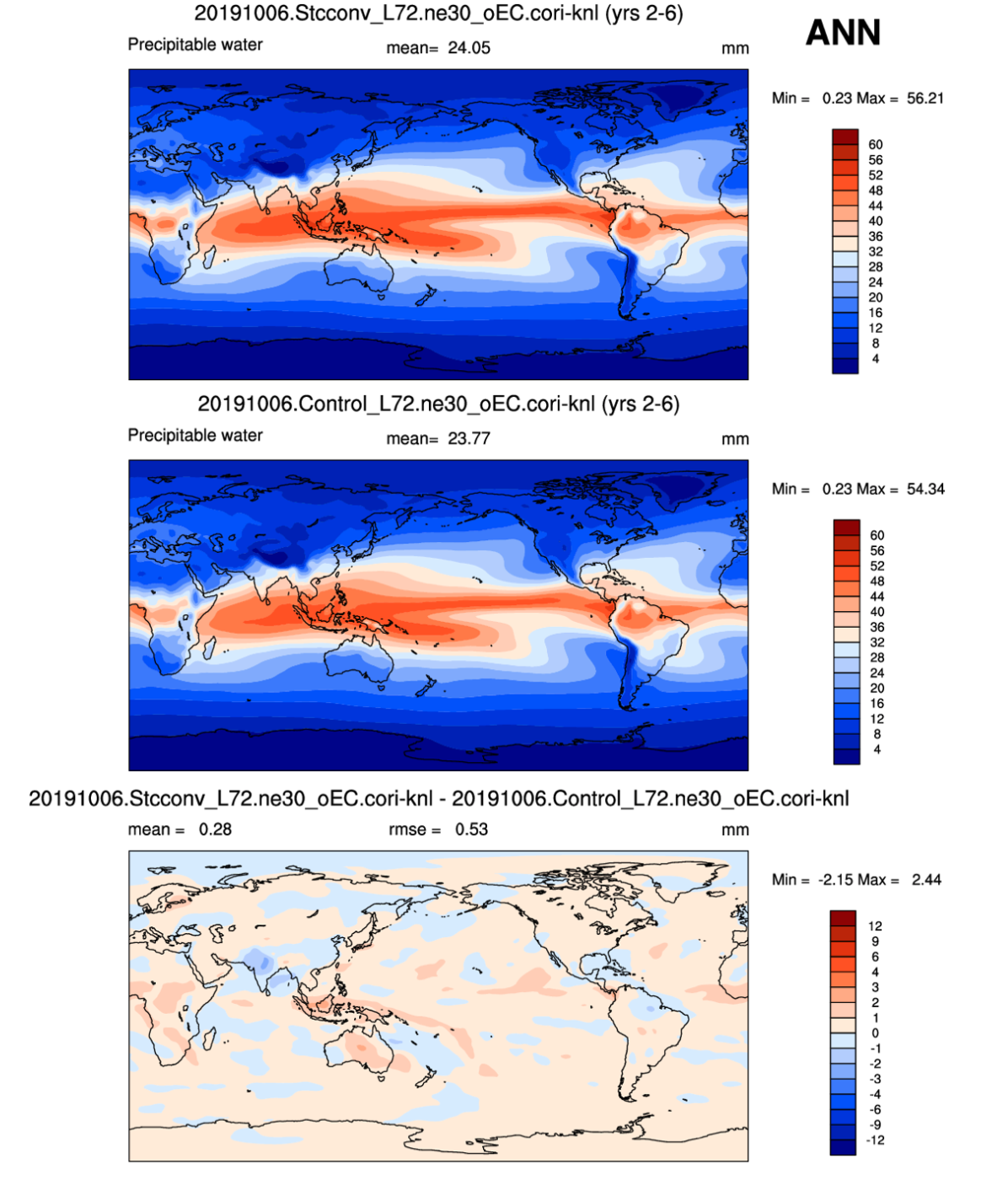 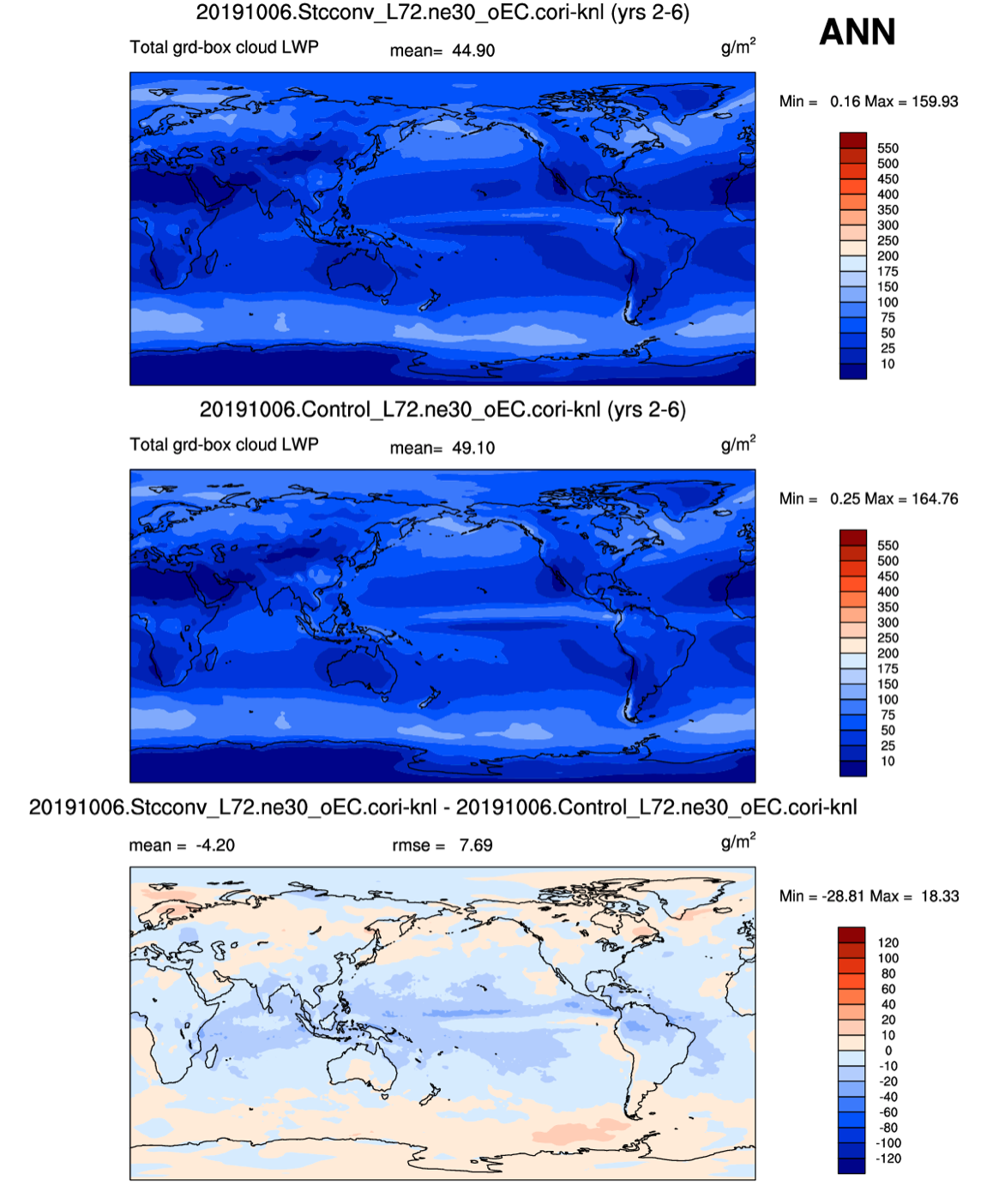 17
Shortwave CRF          Longwave CRF
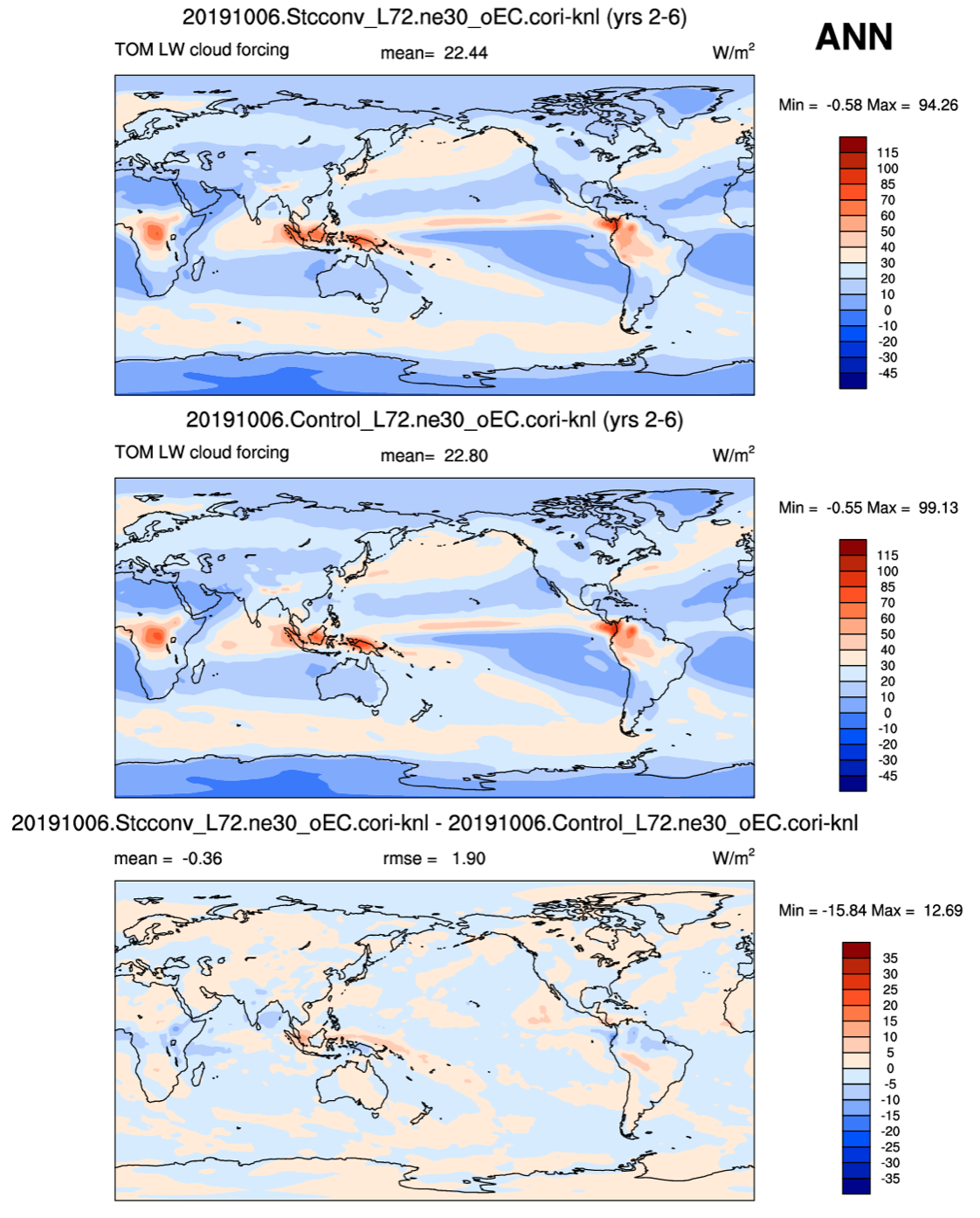 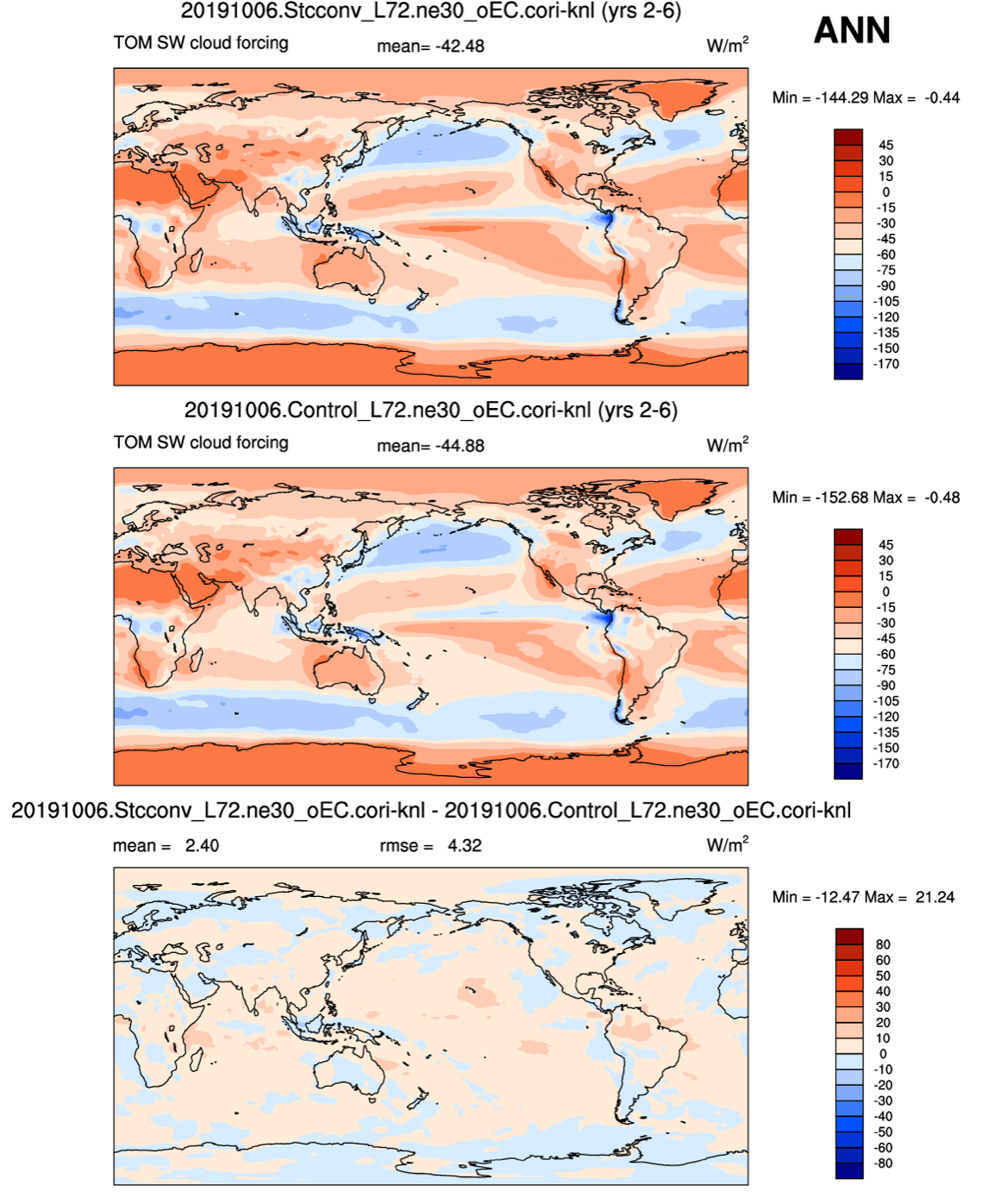 18
Clouds: EXP - CTL
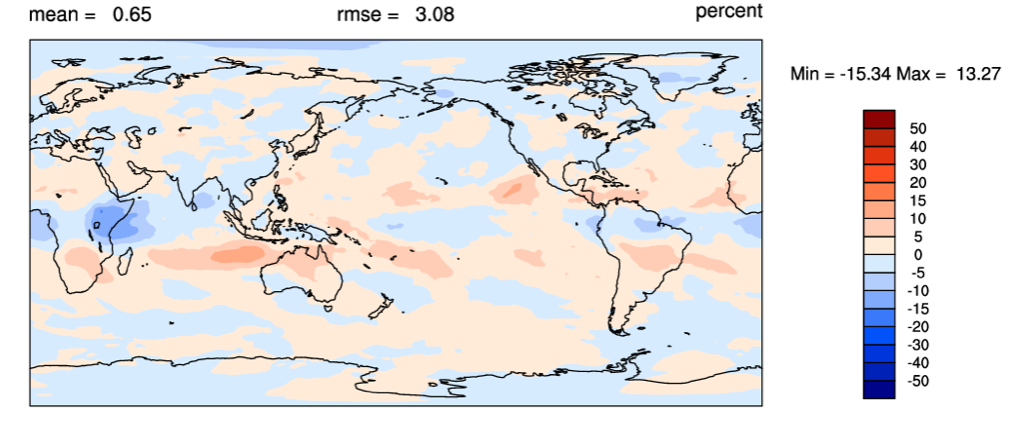 High
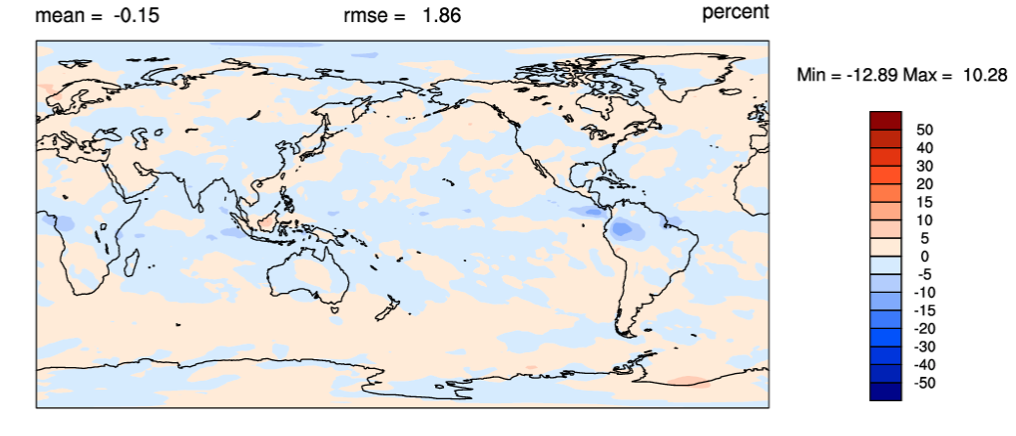 Middle
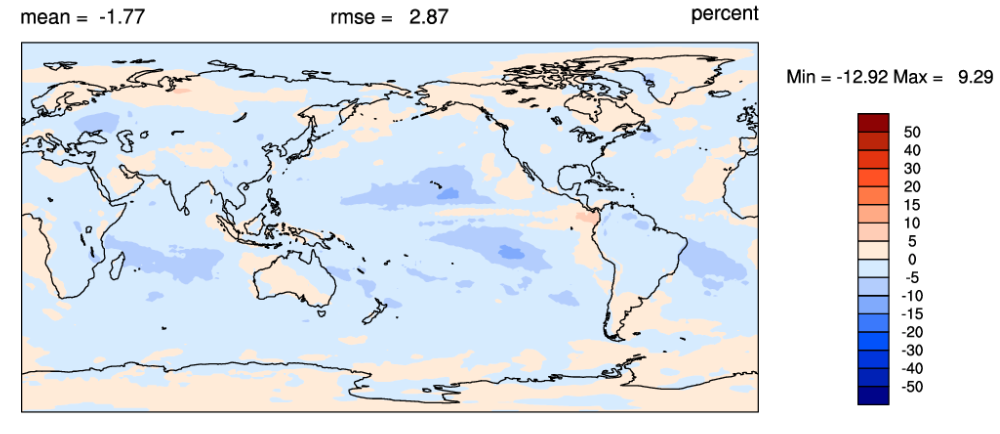 Low
19
Taylor diagram (EAMv1)
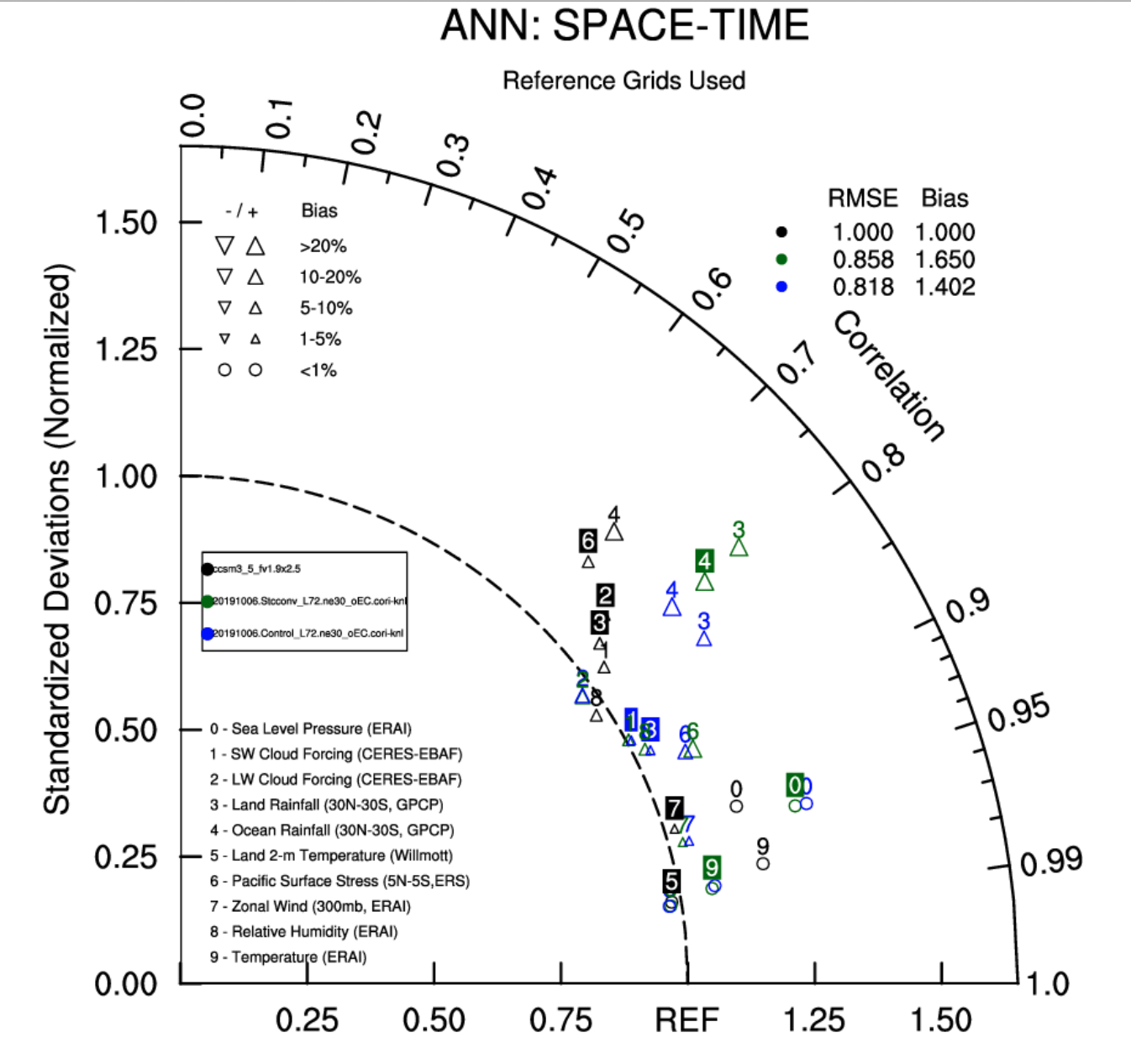 EXP
CTL
20
Conclusions
Incorporating a stochastic convection scheme significantly improves the pdf of precipitation intensity, alleviating the problem of “too much drizzle and too little intense rain”. 

Frequency of convection with low precipitation intensity is reduced globally.

Intraseasonal and synoptic-scale variances are also improved.

Mean states do not change much, which means less work for retuning if/when used in E3SM.
21